« Mutuelles et Europe »
ADOM/IPSE
Paris, 25 Janvier 2019
Corinna Hartrampf, Senior Project Manager, AIM
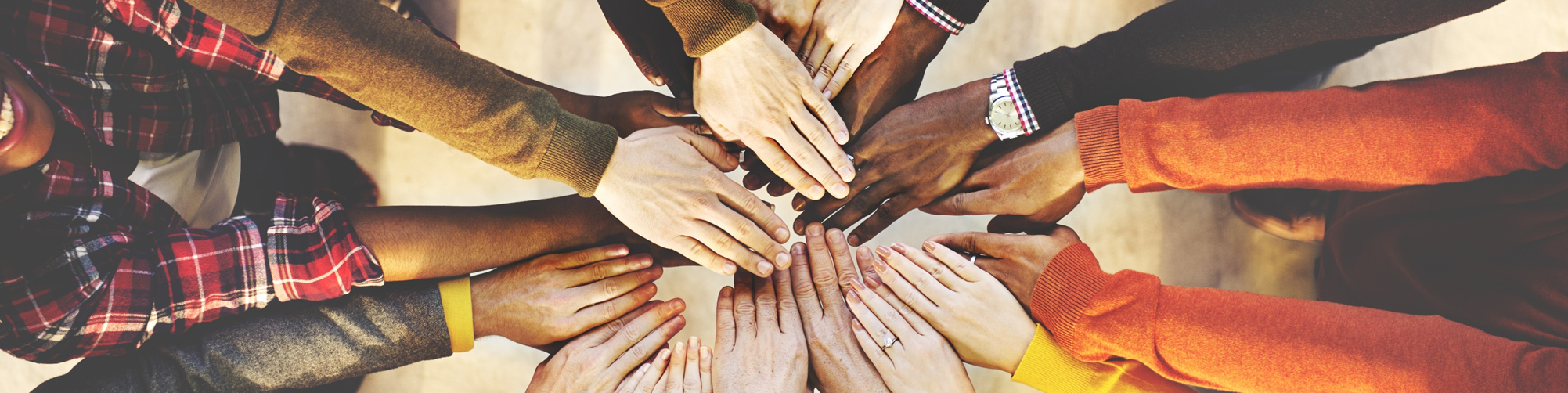 Sur l’AIM
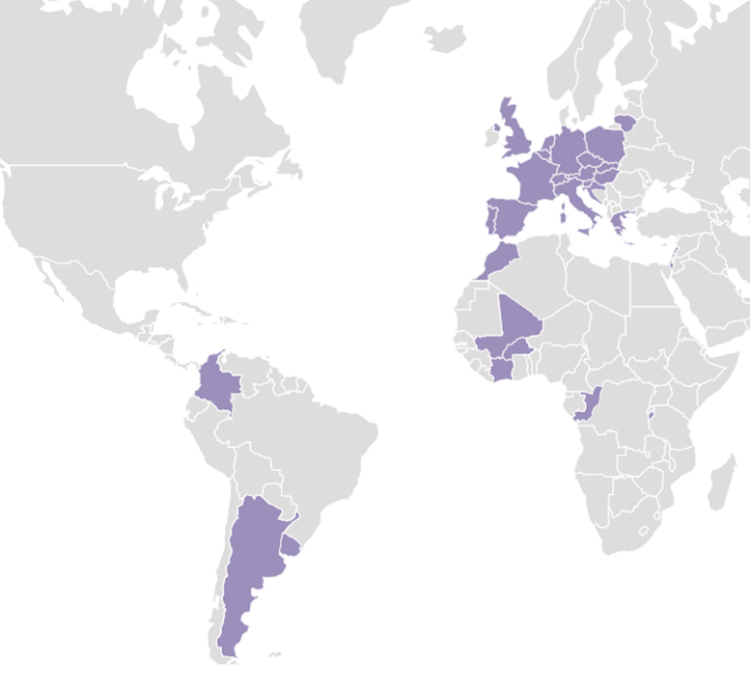 L’ AIM est un organisme –cadre regroupant 

des payeurs de soins de santé à but non lucratif,
des mutuelles de santé et 
des caisses d’assurance maladies
L’ AIM 
Compte 59 membres dans 29 pays de l’Europe, de l’Amérique latine, de l’Afrique et du Moyen-Orient
Les membres fournissent une couverture sanitaire à près de 240 millions de personnes et
Des services de l’assurance maladie obligatoire et/ou complémentaire.
Sur l’ AIM
Nos objectifs

 Développer et défendre un accès 
  	 universel à des soins de santé de qualité 
   et abordables
Des prestations basée sur la solidarité et 
   la démocratie
L’organisation à but non-luctratif
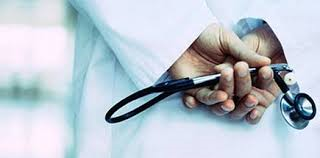 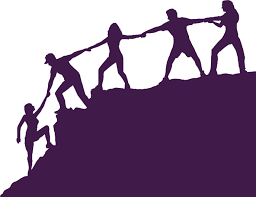 Sur l’ AIM
Nos missions

Travailler en collaboration avec les institutions européennes et internationales afin de promouvoir un accès universel aux soins de santé

Promouvoir une protection de la santé basée sur la solidarité et la démocratie

Encourager les échanges de meilleures pratiques via des discussions entre nos membres

Stimuler l’innovation sociale

Promouvoir à la fois le modèle des mutuelles et l’économie sociale et solidaire
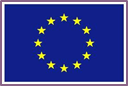 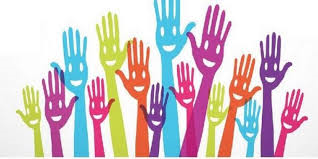 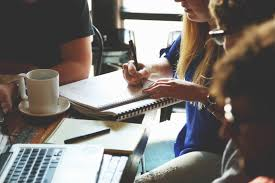 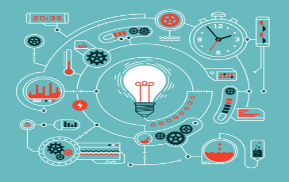 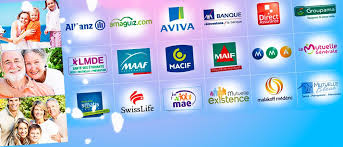 Notre rôle
Networking, échange d’expériences	
Assemblée générale
Groupes de travail
Conférences
Apprentissage
Voyages d’études
formations
Information sur Bruxelles
Newsletter mensuelle et hebdomadaire
Lobby 
Réunions avec les représentants des institutions européennes
Réseau ample d’acteurs et ONGs
Participation à des évènements, conférences, etc.
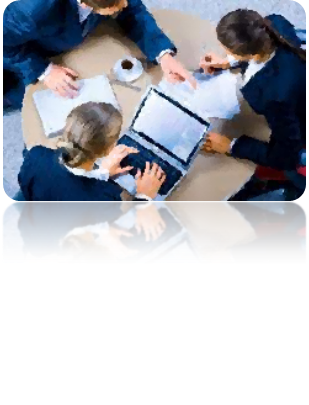 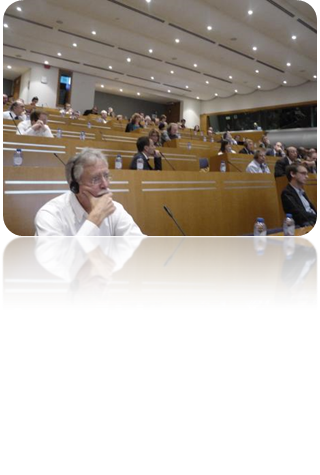 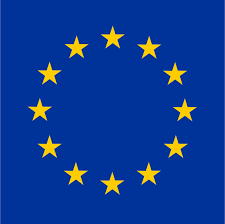 Sur l’ AIM
Quelques-unes de nos activités actuelles ont pour objet de

Travailler en faveur de l’accessibilité et de la disponibilité des médicaments et des dispositifs médicaux
contribuer à mettre en place la directive sur « les droits des patients dans le cadre des soins de santé transfrontaliers »
échanger les meilleures pratiques dans les domaines des soins de longue durée, du vieillissement en restant en bonne santé et de la prévention
effectuer un travail de lobbying autour de questions horizontales telles que la protection des données et la TVA 
organiser des conférences au sujet des enjeux de la santé
Sur l’ AIM
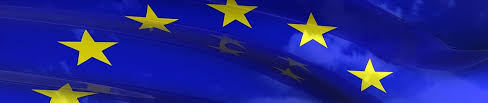 promouvoir les intérêts de nos membres dans le cadre des négociations européennes et internationales autour de traités commerciaux (TTIP, CETA, etc.) 
soutenir les mutuelles par l’adoption de règles mutuelles (le Statut de Mutuelle Européenne, des Codes de mutuelles en Afrique et au Moyen-Orient ainsi qu’en Amérique latine) 
soutenir la structuration des mouvements mutualistes dans les trois régions où travaille l’AIM (l’Afrique et le Moyen-Orient, l’Europe, l’Amérique latine) 
promouvoir les mutuelles comme outil essentiel pour proposer une protection sociale en Afrique et au Moyen-Orient, en Europe et en Amérique latine 
agir activement dans les initiatives de la Commission européenne, telles que le réseau européen pour l’évaluation des technologies de santé.
Qui sont nos membres francophones?
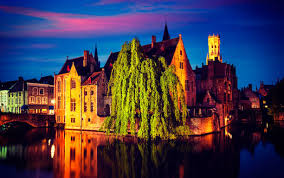 En Belgique: Mutualité/ ziekenfonds (mutual health societies)

Définition
Le type juridique de mutuelle de santé en Belgique est une forme juridique sui generis, défini dans la loi de 1990 sur les mutuelles de santé 
Pour fonctionner en tant que mutualité de santé en Belgique, la société doit être membre d'une  nationale des "mutualités" 
Une union nationale doit compter au moins trois mutuelles de santé
Qui sont nos membres francophones?
La mutualité gérante du système obligatoire
Les mutualités sont integrées en tant qu’organismes assureurs en charge du versement des indemnités maladie-invalidité et du remboursement des soins médicaux  et pharmaceutiques 
L’affiliation est obligatoire pour tous les salariés de secteur privé, de l’Etat et les travalleurs indépendants
Elles consacrent 95% de leur activité à la gestion du régime obligatoire
En même temps, les mutualités ne peuvent pas se limiter à exécuter l’assurance obligatoire 
Le législateur leur a imposé d’offrir au moins un services d’assurance complémentaire pour garder le pluralisme des mutualités
Les mutualités peuvent développer des activités comme l’octroi d’aides et d’assistance concrète , d’information et de guidance
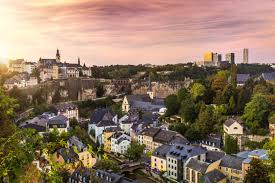 Qui sont nos membres francophones?
En Luxembourg: Association d’assurances mutuelles 

Les mutuelles, ou sociétés de secours mutuels, assument un rôle complémentaireau régime générale obligatoire de la sécurité sociale
Elles sont régies par la loi du 7 juillet 1961 concernant les sociétés de secours mutuels et du réglement grand-ducal du 31 juillet 1961 déterminant le fontionnement des sociétés de secours mutuels
Les prestations offertes consistent dans la prise en charge des découverts pour soins de santé (prestations complémentaires aux caisses de maladie du régime obligatoire), les garanties de prévoyance, telles que les indemnités funéraires et les prestations familiales
Qui sont nos membres francophones?
Mutualités en Luxembourg
Toutes les sociétés sont regroupées dans la Fédération Nationale de la Mutualité Luxembourgoise (FNML)
Au sein de ladite fédération est crée la Caisse Médico-Chirurgicale Mutualiste (CMCM)
Mutuelle reconnue au sens de la loi du 7 juillet 1961
Ouverte à tous les membres d’une mutuelle affiliée à la FNML
La CMCM garantit des suppléments des prestations à celles des caisses de maladie du régime obligatoire (elles consistent dans la participation ux frais médicaux, chirurgicaux et dentaires, ainsi qu’aux frais d’hospitalisation, y compris ceux encours pours hospitalisation à l’étranger
Qui sont nos membres francophones?
France
La FNMF, qui regroupent les mutuelles de santé qui offrent une couverture complémentaire, mais parfais aussi une couverture obligatoire

Suisse: santésuisse
Couverture obligatoire

Afrique et le Moyen-Orient

D’autre mutuelle à l’AIM
Portugal, Italie, Espagne, Amérique Latine
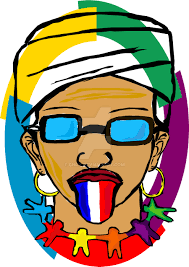 Notre travail au niveau européen
Memorandum de l’AIM pour les élections européennes de 2019

Reconnaître les mutuelles comme acteurs de l’économie sociale

L’AIM apelle les institutions européennes à veiller à ce que les mutuelles de soins de santé ne soient confrontées à des obstacles inutiles afin de remplir efficacement leur rôle
L’AIM est membre de «Social Economy Europe»
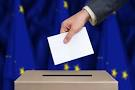 Notre travail au niveau européen
Reconnaissance légale de l’économie sociale, mutuelles incluses, au niveau européen 

Un cadre  légal européen clair pour les entreprises de l’économie sociale pour leur permettre de participer au marché intérieur comme toute autre entreprises
Si un texte législatif spécifique aux mutuelles n’est pas acceptable politiquement, l’UE doit au moins envisager une solution globale pour les entreprises de l’économie sociale
La CE pourrait adopter une recommandation établissant les principes et caractéristiques majeurs des entreprises de l’économie sociale
Des initiative douces  et le développement d’outils de communication afin d’encourager les EM à reconnaître le modèle mutualiste
Notre travail au niveau européen
L’introduction de la lucrativité limitée
Dans la classification binaire actuellement en vigueur en Droit de l’UE, ni l’assimimilation pleine et entière aux entreprises à but lucratif, ni la qualification d’entreprises à but non lucratif ne rendent compte de ce que sont les entreprises de l’économie sociale et de leurs besoins
Changer l’interpretation de l’article 54 ?
Introduire une troisième notion en droit de l’UE:la lucrativité limitée

Solvabilité II
La CE doit étudier l’idée d’un acte délégué dédié aux réglementations s’applicant à la création de groupes de mutuelles euroéens
MERCI DE VOTRE ATTENTION  
			
		Contact: corinna.hartrampf@aim-mutual.org